YliopistopalveluidenKorppi-toimintatavat
Salla Kalermo ja Liisa Kallio, IT-palvelut
Kevät 2013
IT-palvelut 2013
2
Korpin hyödyntäminen arjessa
Tiedotus: mm. sähköpostilistat
Sähköpostilistan arkisto!
YOP-alkuiset postilistat käytössä
Tilavaraukset:
Salien lukujärjestykset
Varauspyynnöt
Korpissa eri rooleilla on käytössään eri toimintoja. Korppi-vastaavat hallinnoivat yksikkökohtaisesti.
mm. henkilökunnan salivarauspyyntöoikeudet
Opiskelijoiden yhteystiedot
IT-palvelut 2013
3
Korppi apuna tapahtumien järjestämisessä
Tiedottaminen
Sisältö
Sähköpostilista ilmoittautuneista
Tapahtumiin ilmoittautuminen, varasijat ja ilmoittautumisen poistaminen
Tausta- ja yhteystiedot
Kyselyllä tehtäessä mahdollista ottaa ilmoittautumisia myös yliopiston ulkopuolelta
Tilavarausten tekeminen
Kaikki voivat tehdä varauspyyntöjä!
Ennakkokyselyt: esim. erikoisruokavalio, kyydit
Palautekyselyt
IT-palvelut 2013
4
Mitä Korppi-vastaava voi tehdä?
Oikeusryhmien sekä organisaation tietojen päivitys
Henkilöstökoulutusten tai virkistys- ym. tapahtumien hallinta
Henkilötietojen tarkastelu sekä muokkaus
Tapahtuman (esim. kokous, jolle tilavaraus) luonti organisaatiolle, toiselle henkilölle tai tapahtumakalenteriin
Muiden henkilöiden kalentereiden selaus
IT-palvelut 2013
5
Koulutukset henkilökunnalle
Koulutusten tarkat tiedot ja ilmoittautuminen Korpissa
Korppi-perusteet (kaikille)
Korppi – kurssinhallinta (opettajille ja sihteereille)
Korppi: päivitä tietosi (opettajille)
Korppi-sihteerin perusteet (uusille sihteereille)
Korppi-sihteerit: päivitä tietosi (sihteereille)
Korppi kyselyiden laatiminen ja kysely-työpaja
Pyynnöstä räätälöitynä maksuttomana laitoskoulutuksena (vähintään viisi osallistujaa)
Ota yhteyttä koulutusasioissa: korppi-koulutus@jyu.fi
IT-palvelut 2013
6
Tukea Korpin käyttöön
Korpin ohjeet:
Opastus-painike (https://www.jyu.fi/itp/korppi-ohjeet)
Toimintokohtainen ohje
Oman organisaation Korppi-vastaavat: 
https://korppi.jyu.fi/kotka/portal/korppiSecretaries.jsp
Korppi-tuki: korppi@jyu.fi
Korpin käyttöä voi harjoitella koulutuspalvelimella: https://koulutus.korppi.jyu.fi
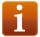 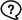